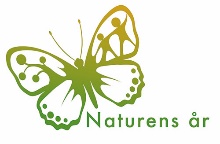 Välkomna till 
Naturens år
möte i samverkansnätverket
[plats och datum]
2018-06-15
1
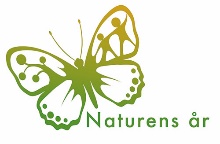 Program
00:00 	Välkomna
2018-06-15
2
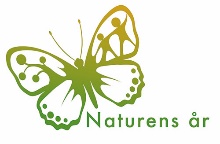 Program
00:00 	Välkomna
2018-06-15
3
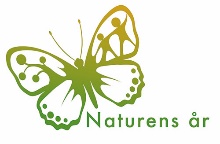 Nästa möte:
tisdag 4 september
2018-06-15
4
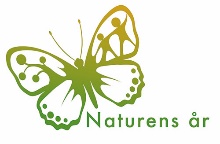 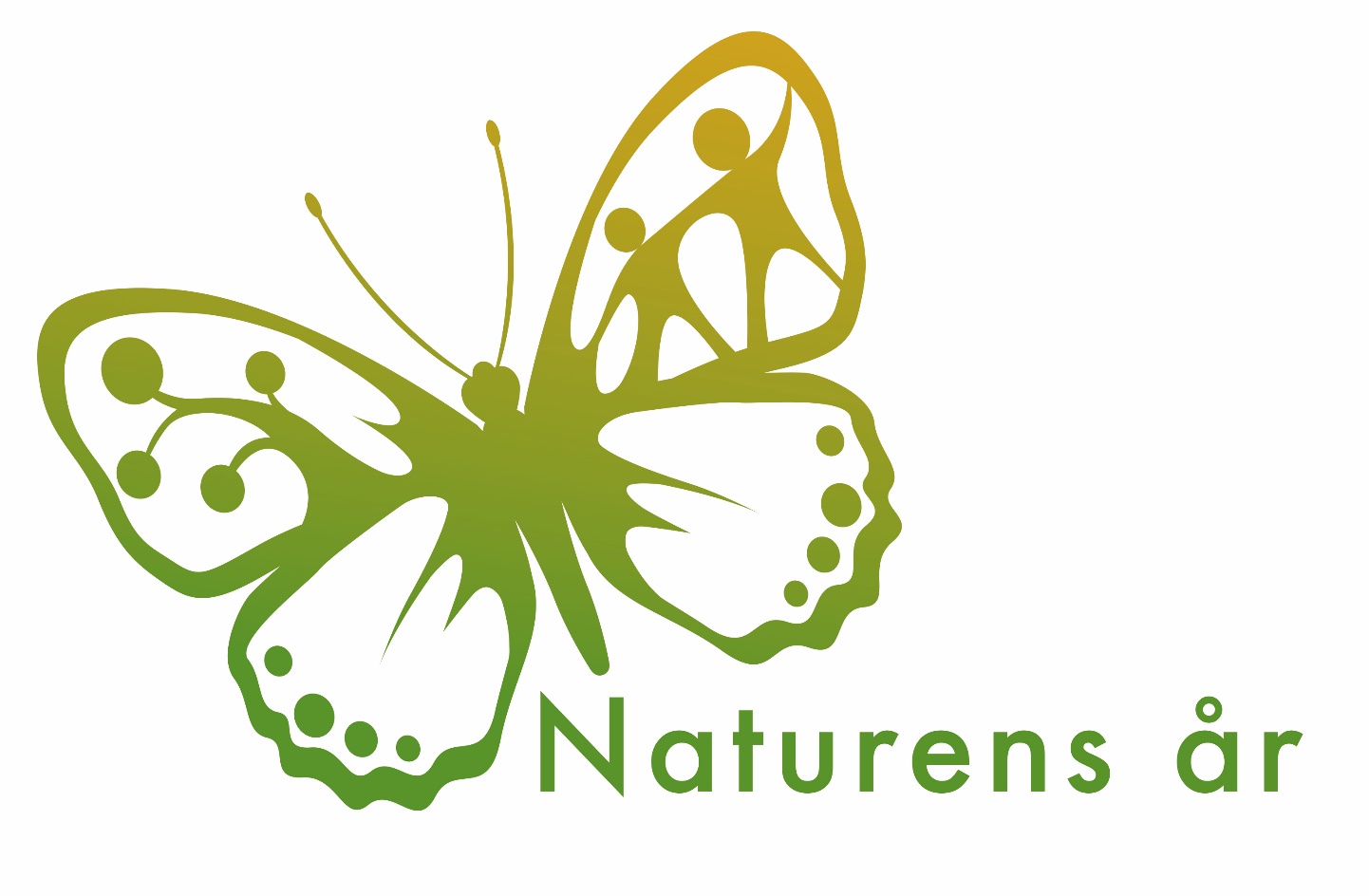 2018-06-15
5